Методи управління РЧР в когнітивних радіомережах
Проблеми КРМ
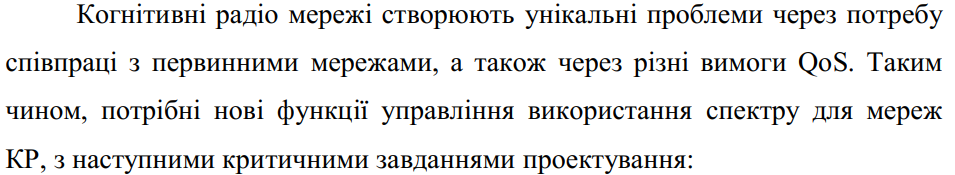 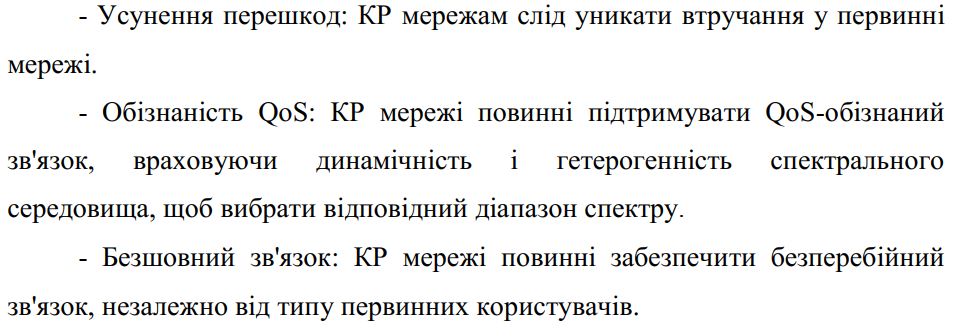 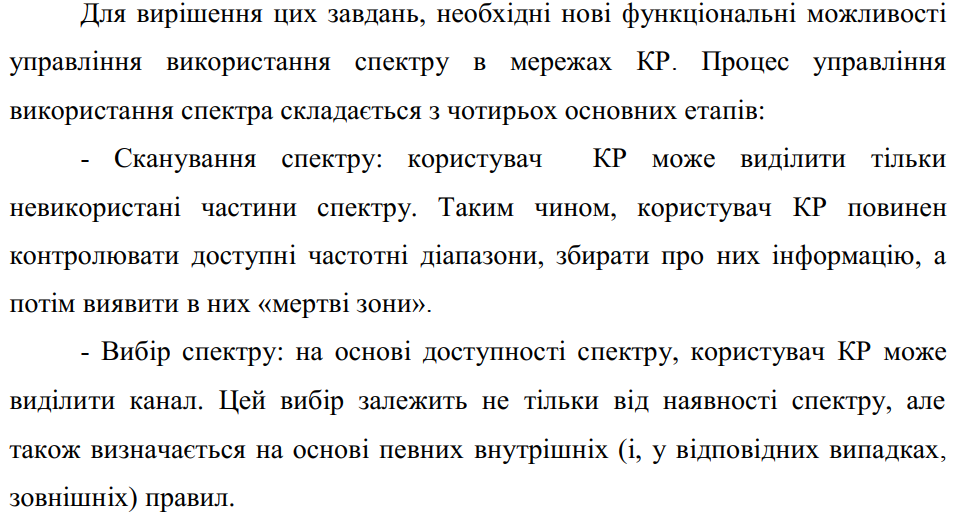 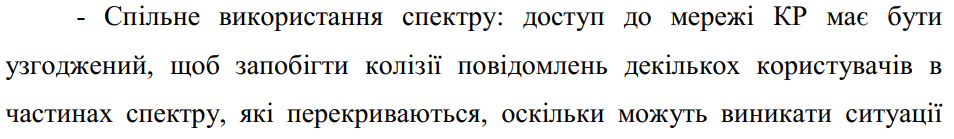 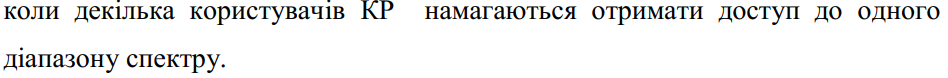 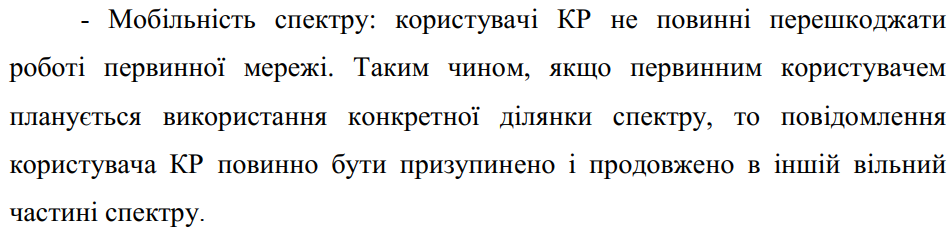 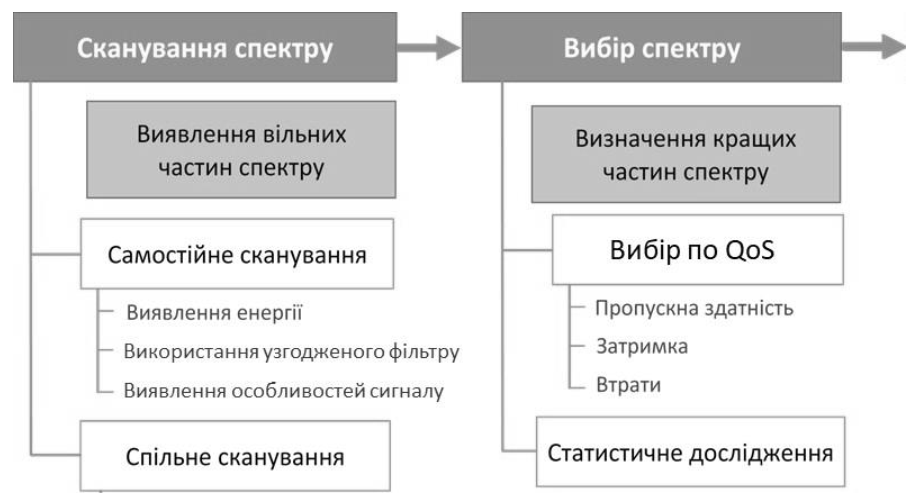 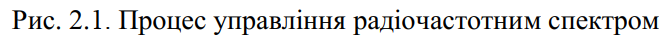 Способи управління РЧР
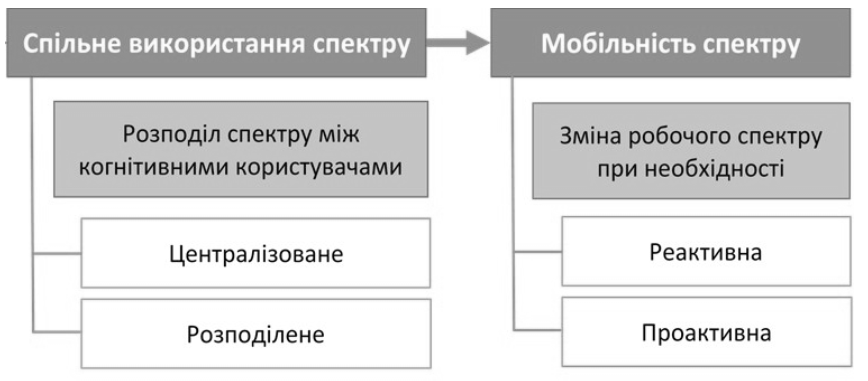 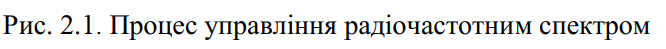 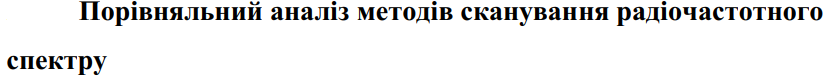 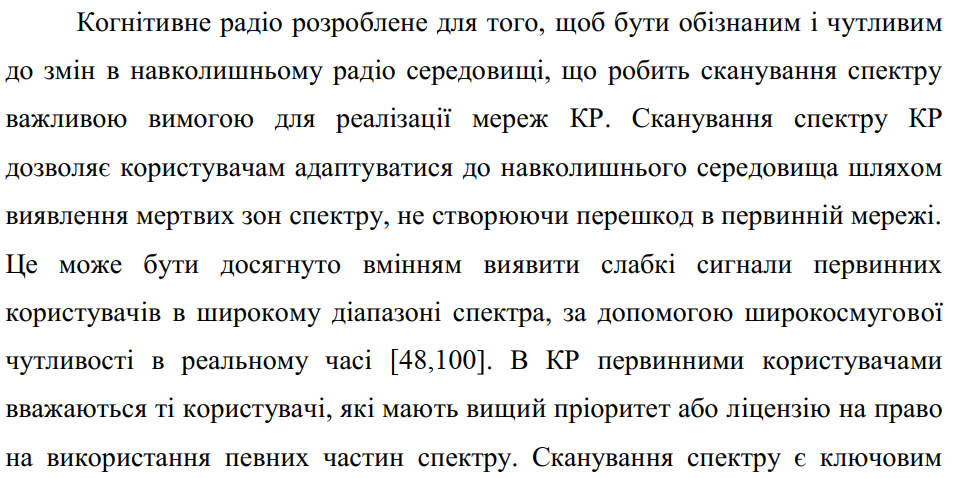 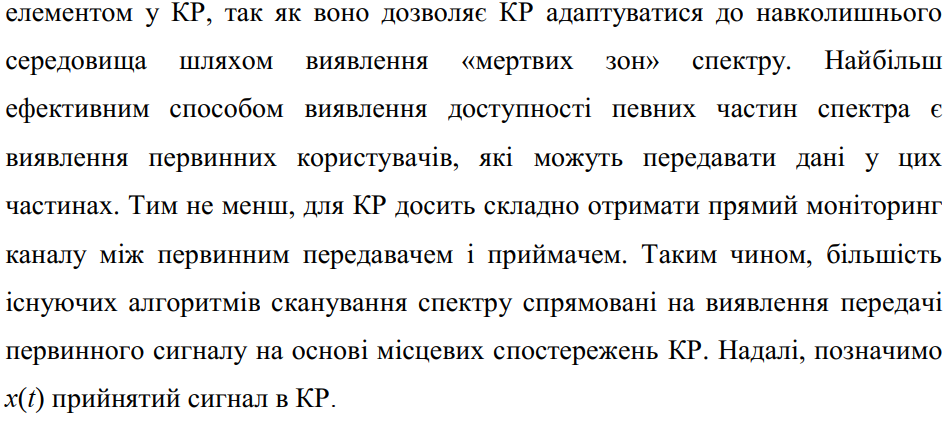 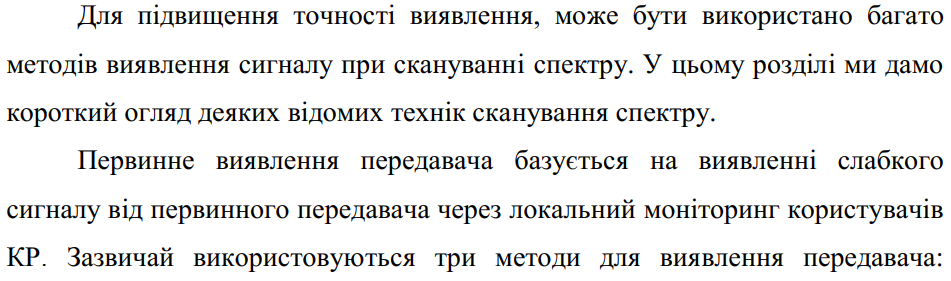 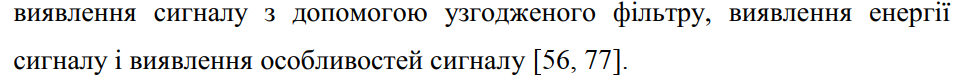 Узгоджена фільтрація
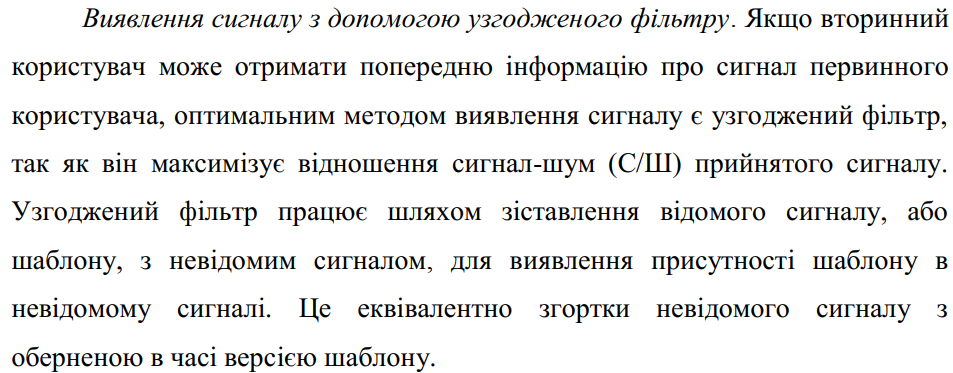 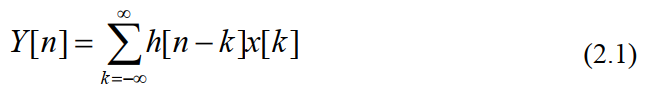 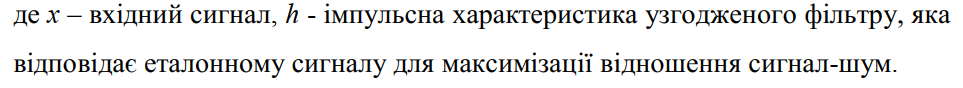 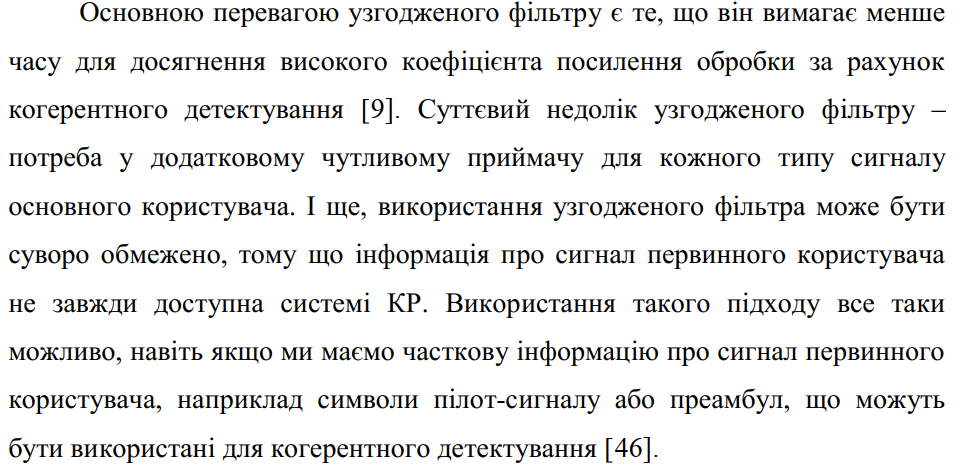 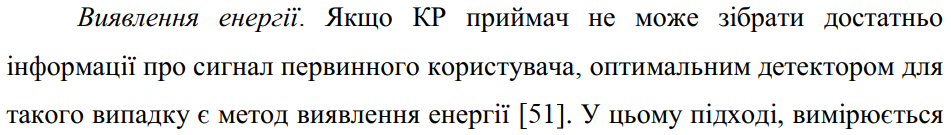 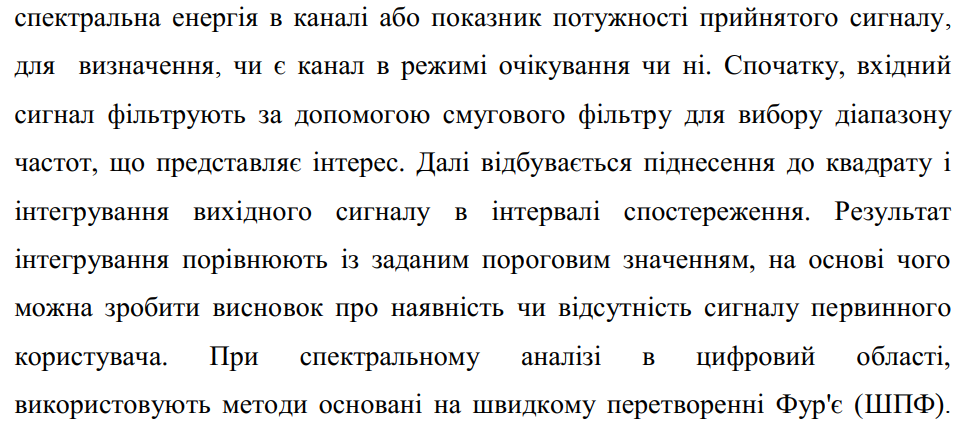 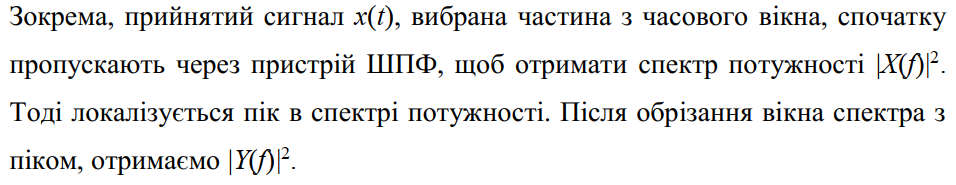 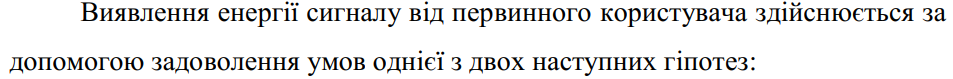 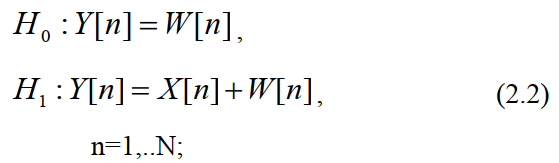 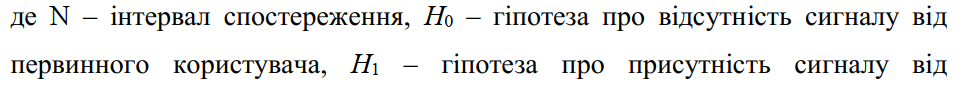 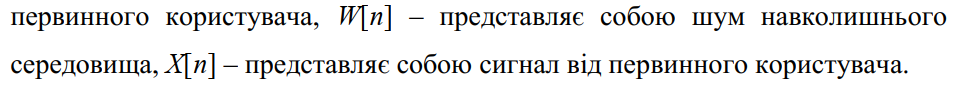 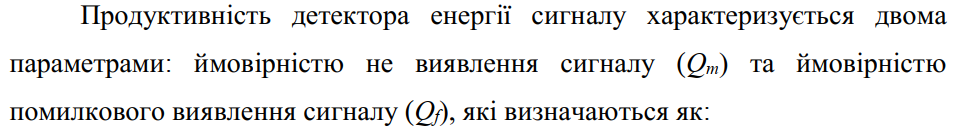 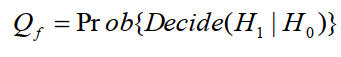 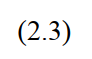 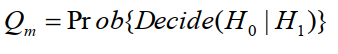 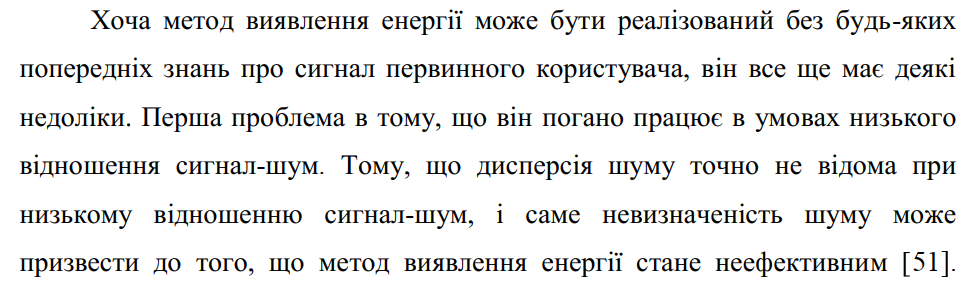 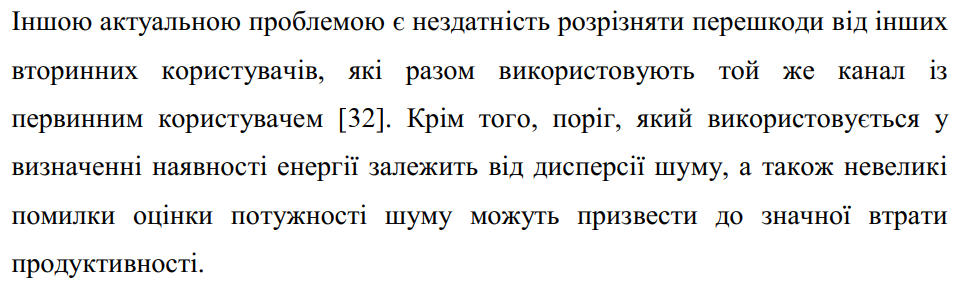 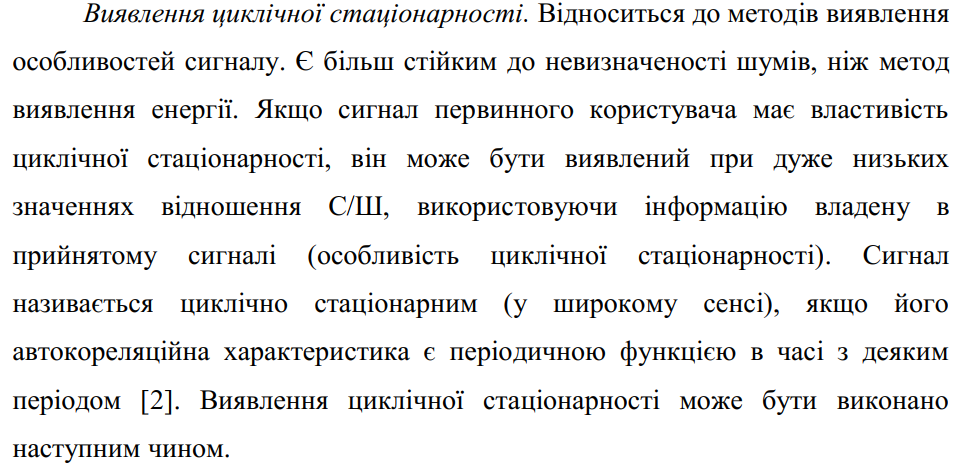 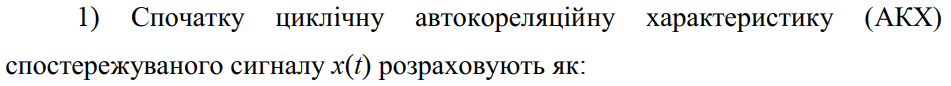 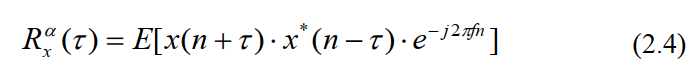 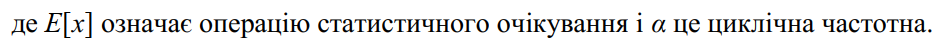 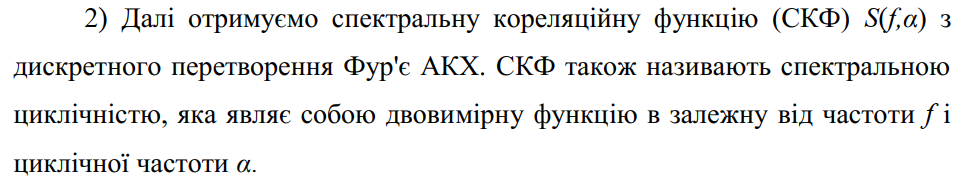 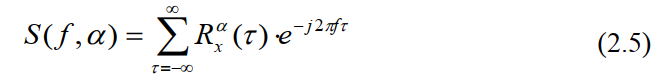 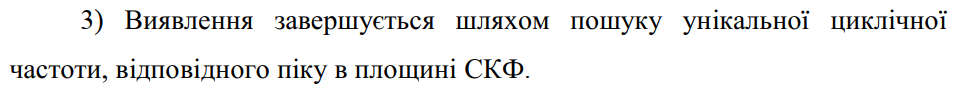 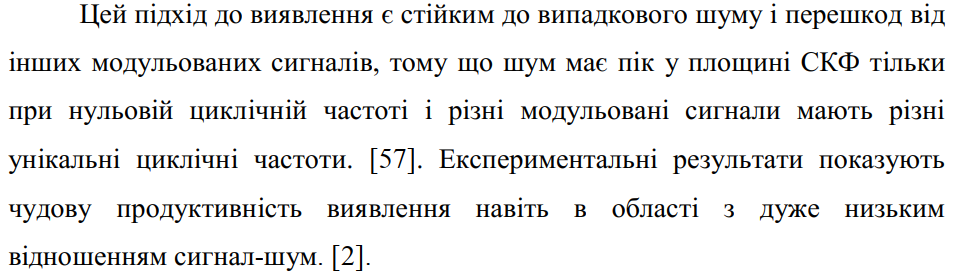 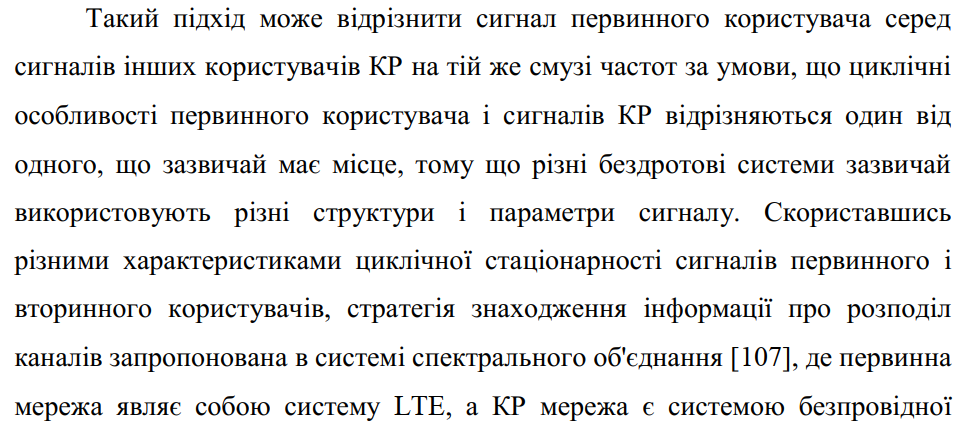 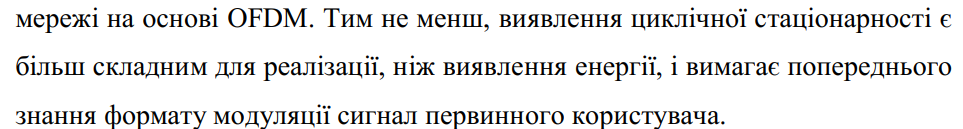 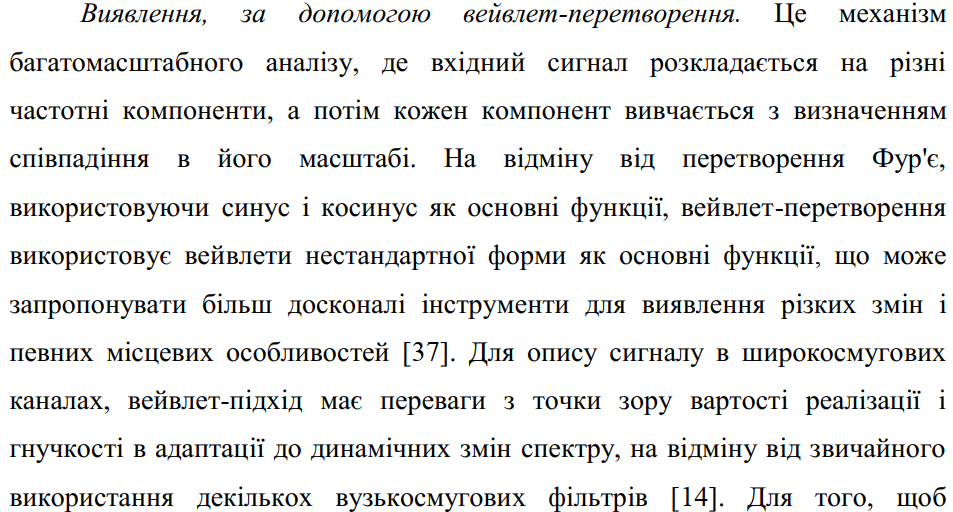 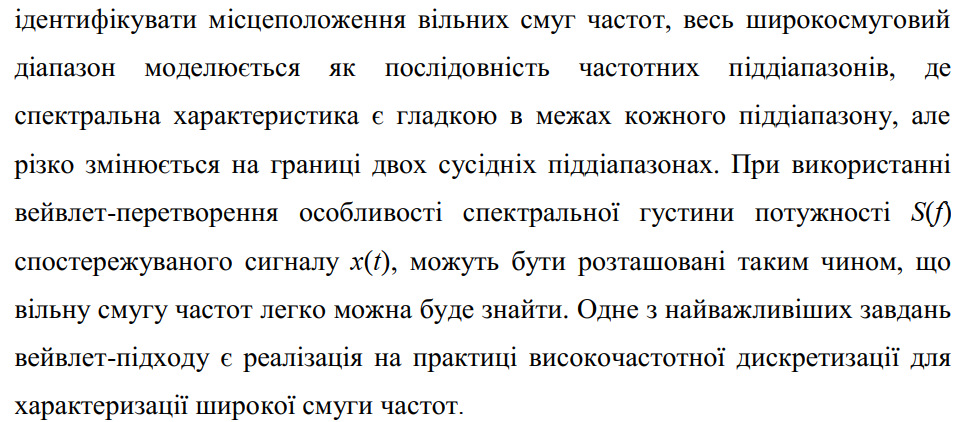 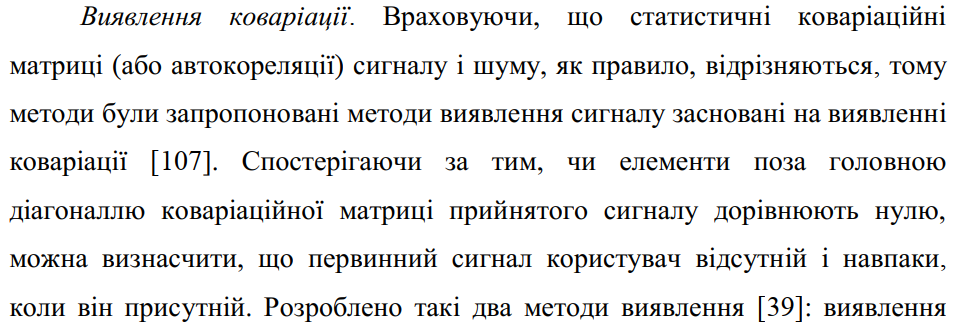 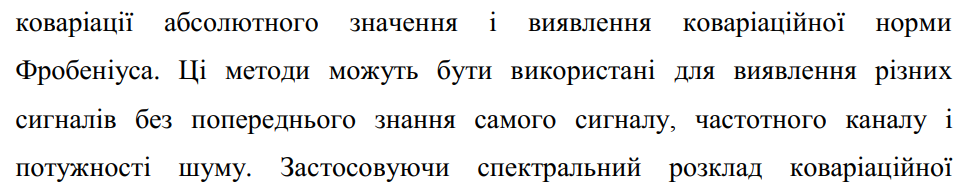 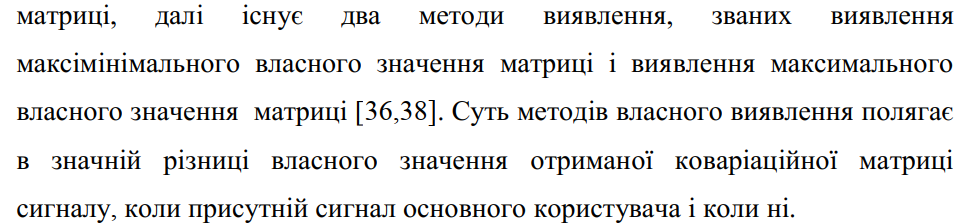 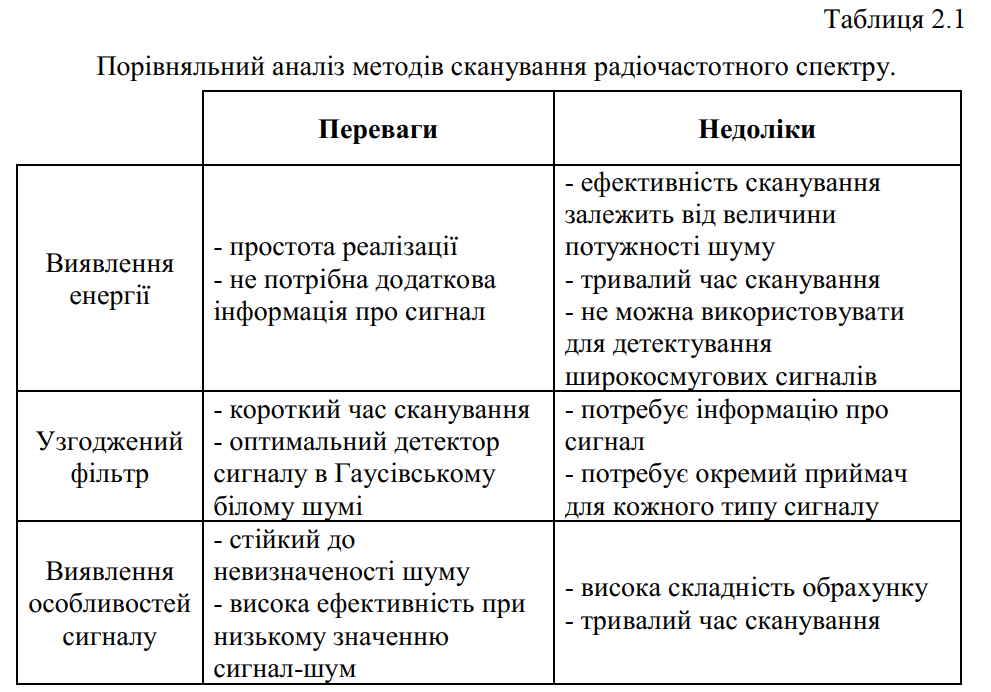 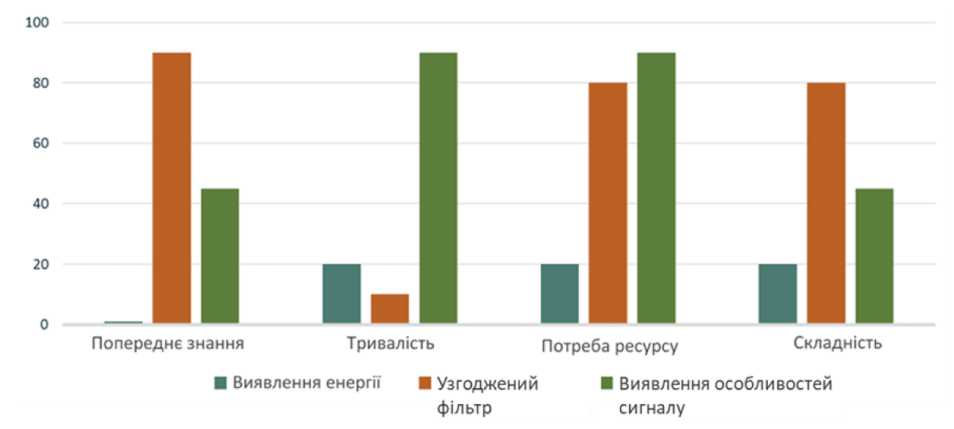 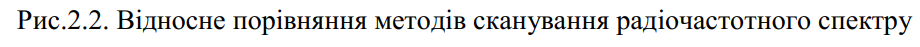 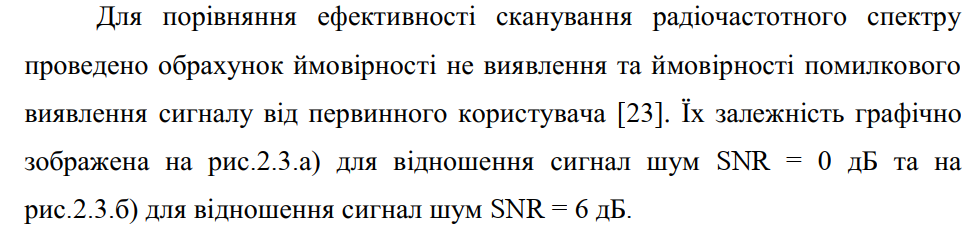 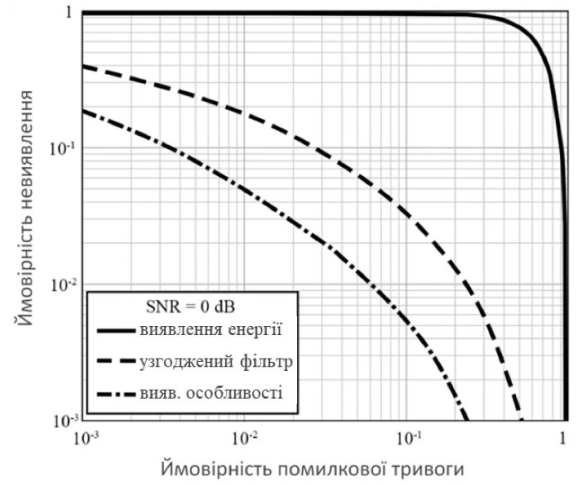 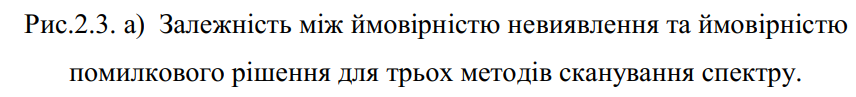 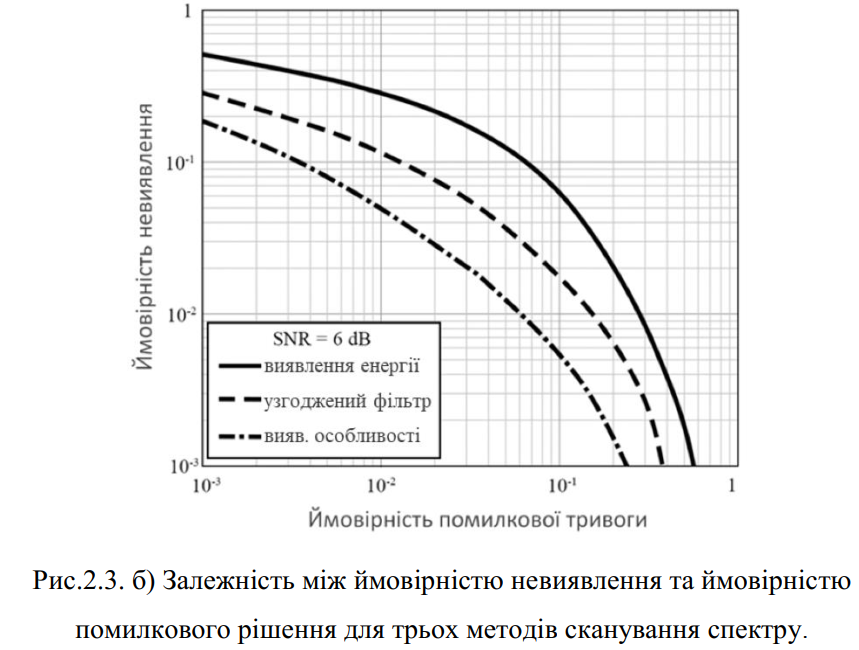 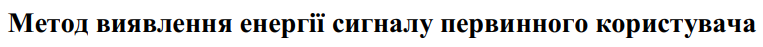 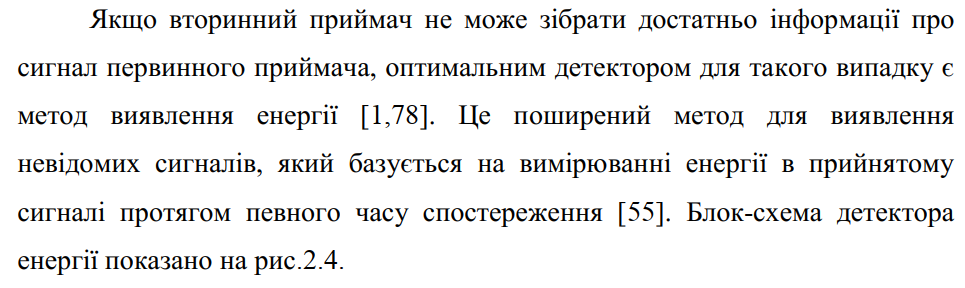 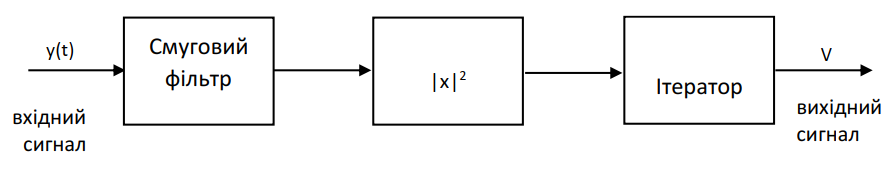 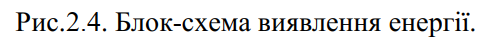 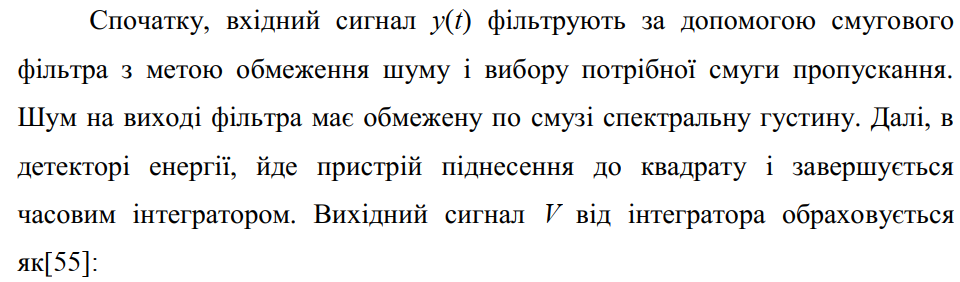 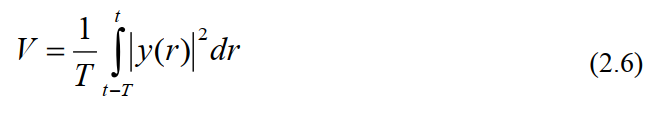 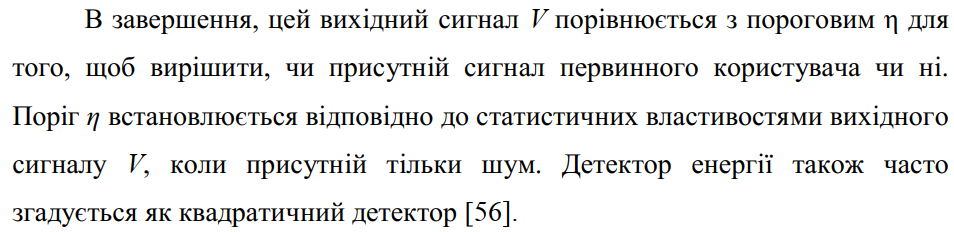 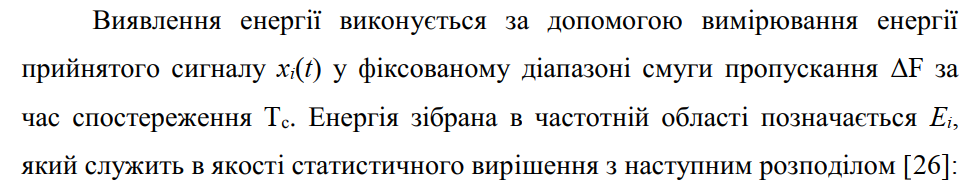 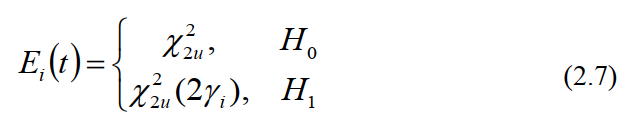 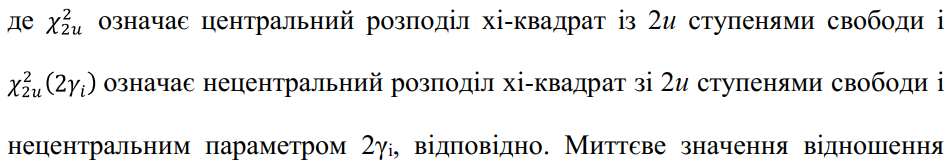 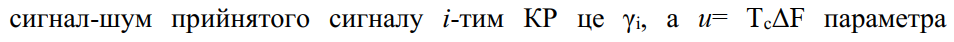 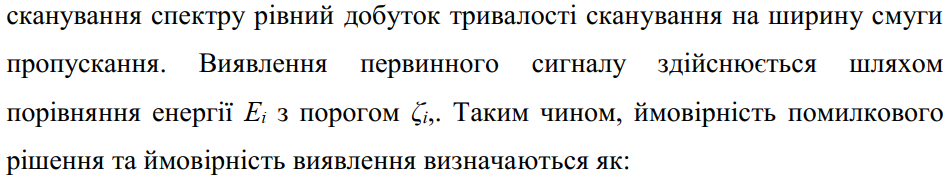 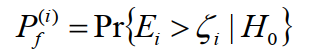 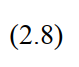 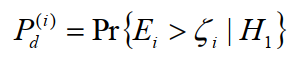 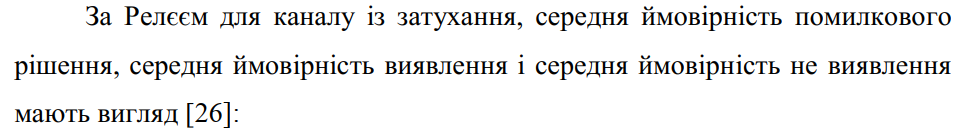 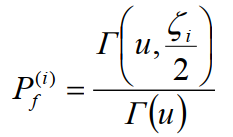 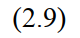 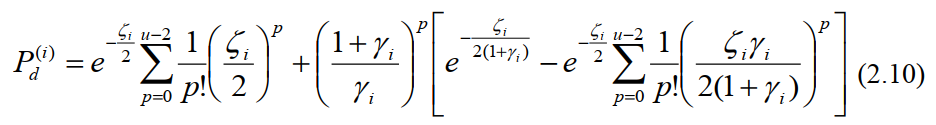 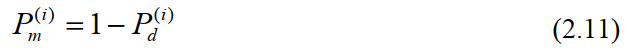 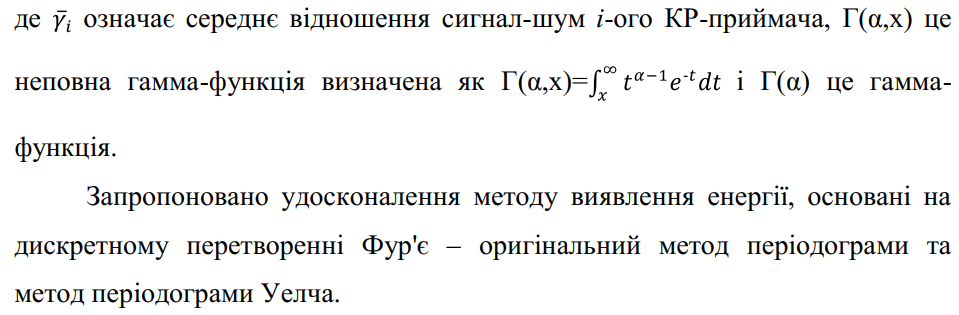 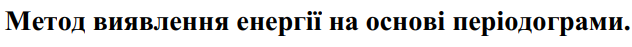 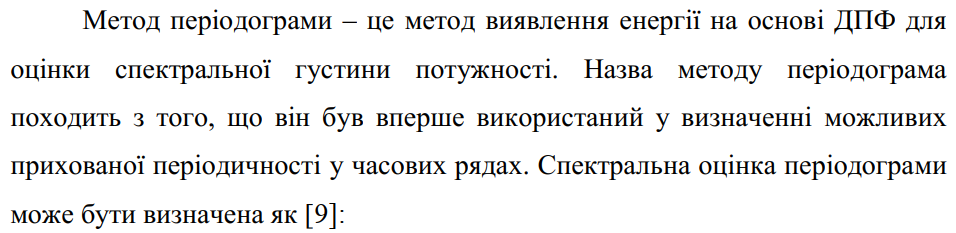 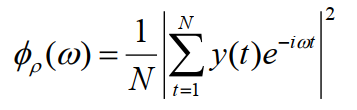 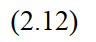 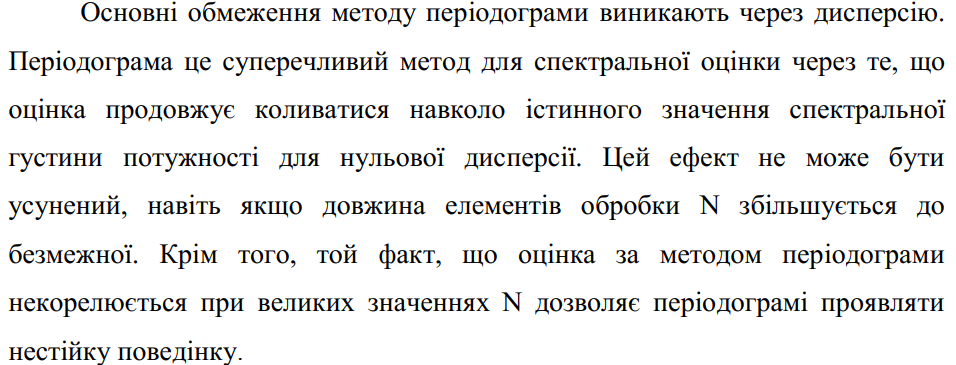 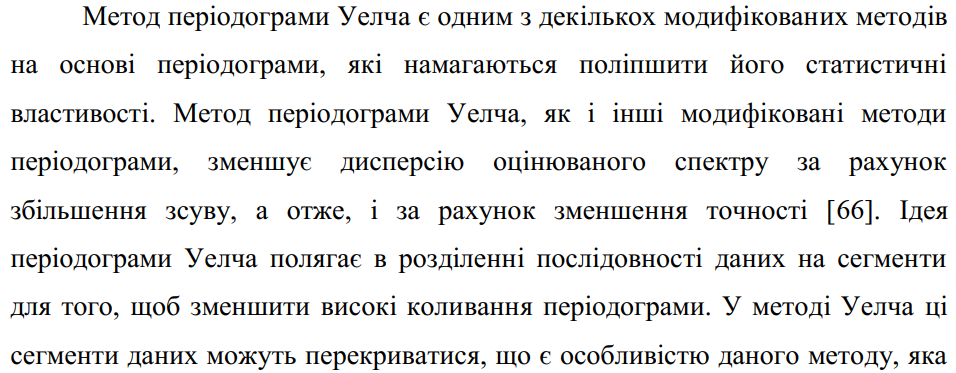 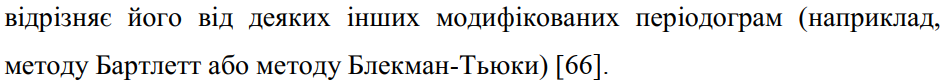 Детектор енергії на основі періодограми
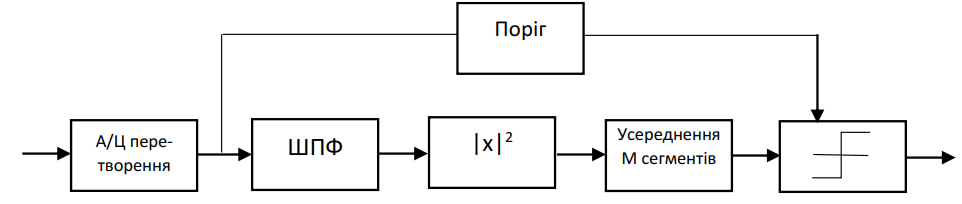 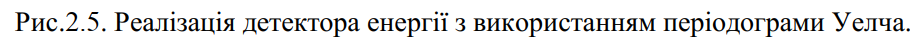 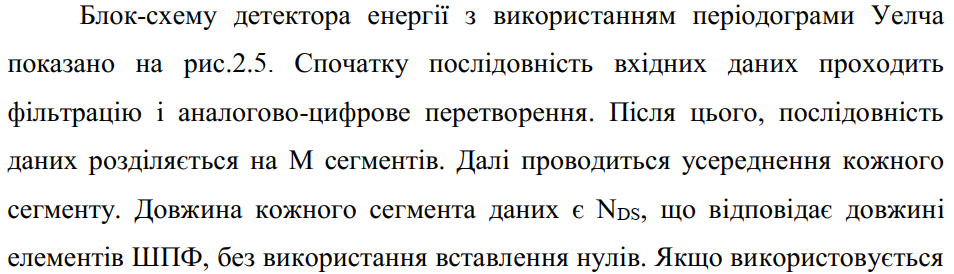 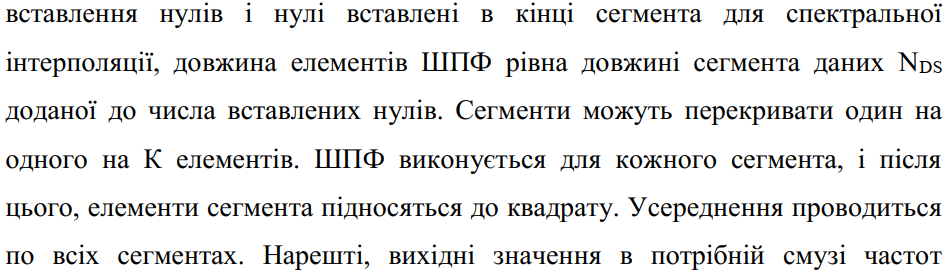 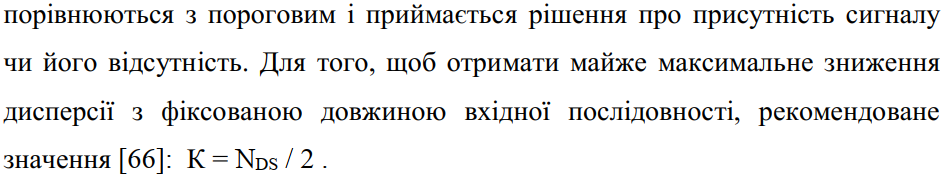 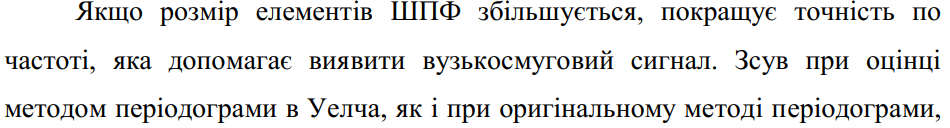 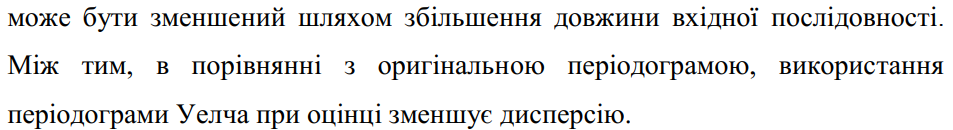 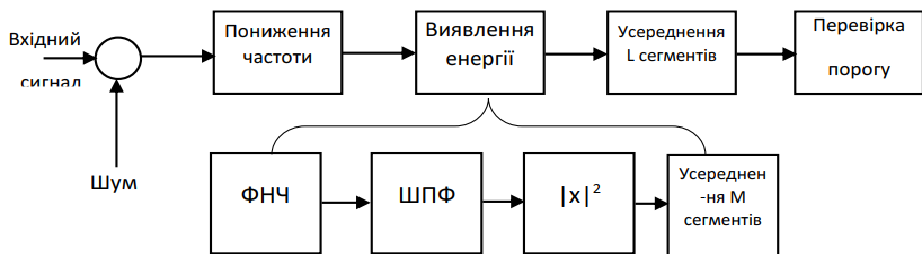 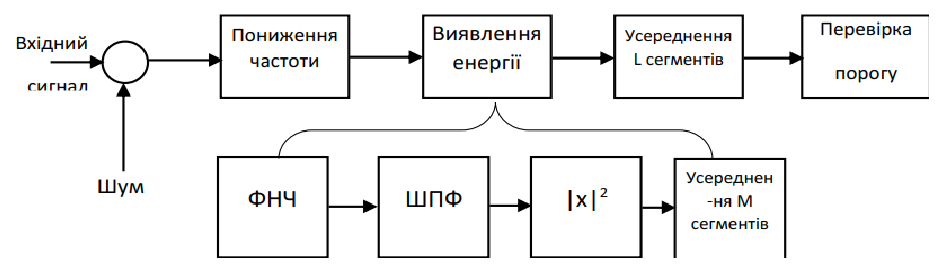 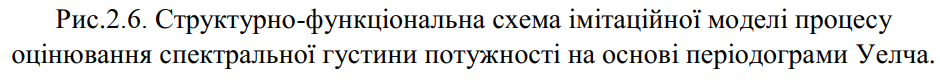 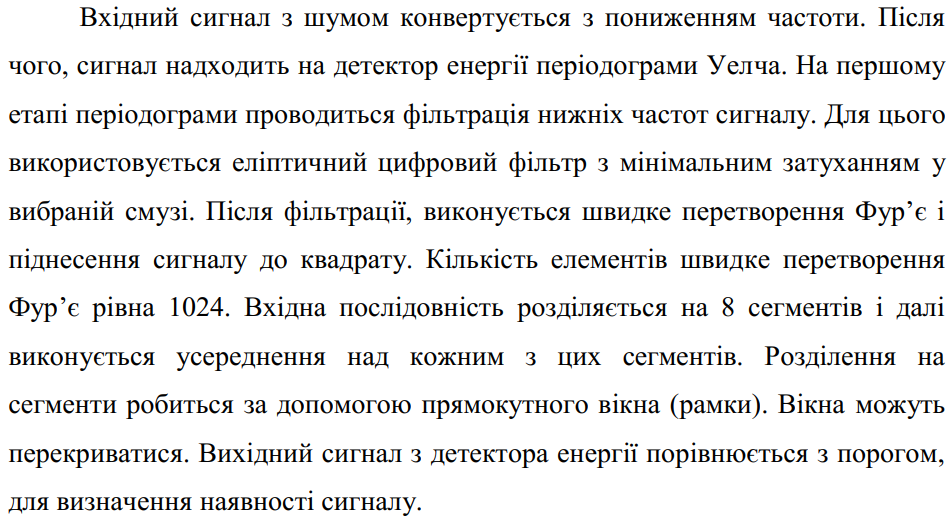 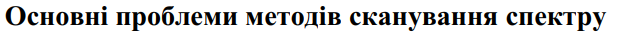 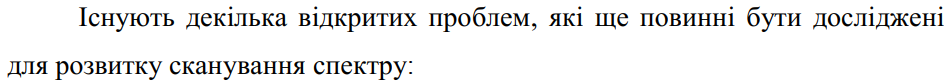 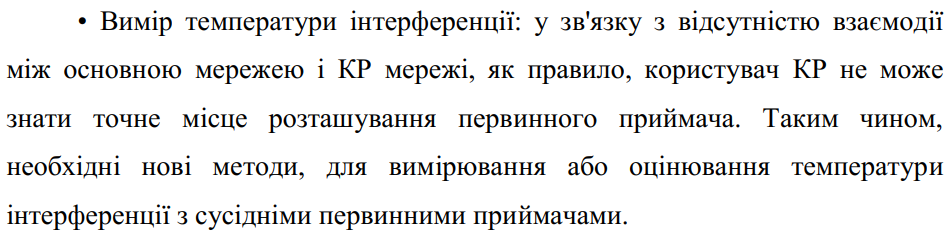 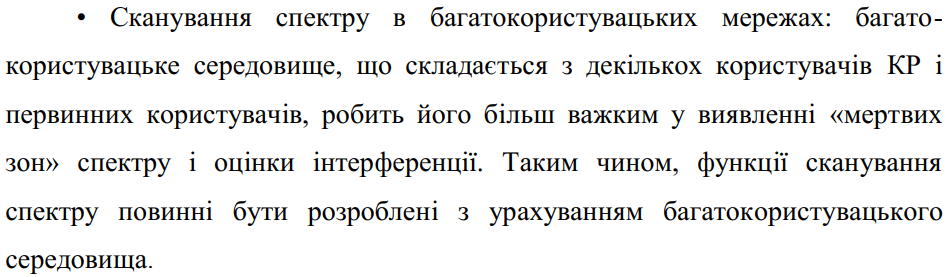 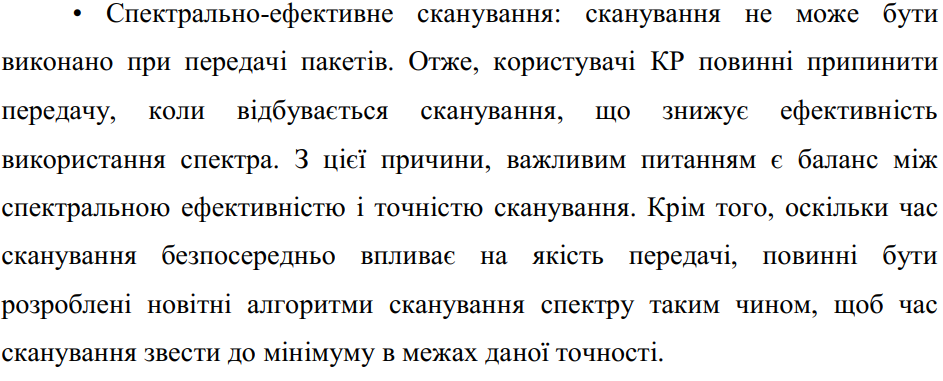 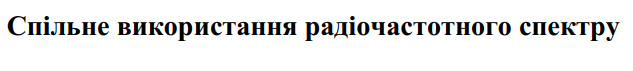 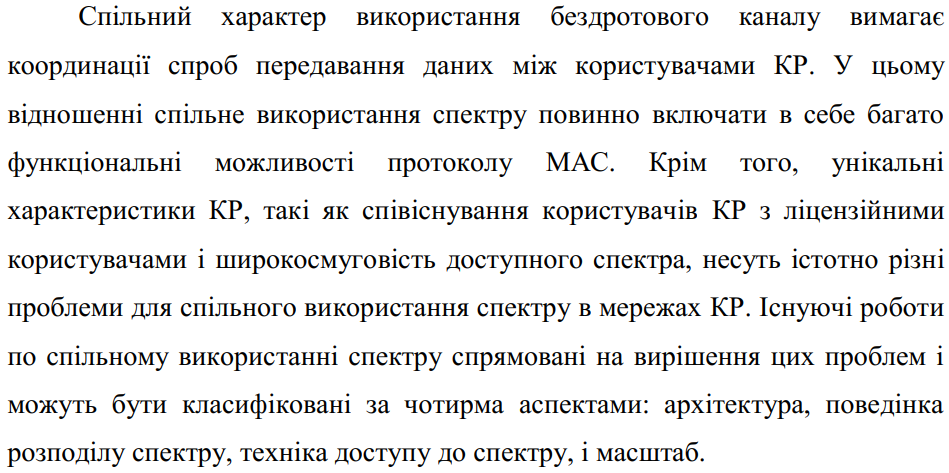 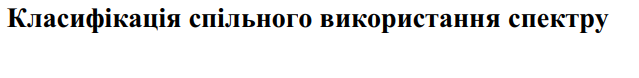 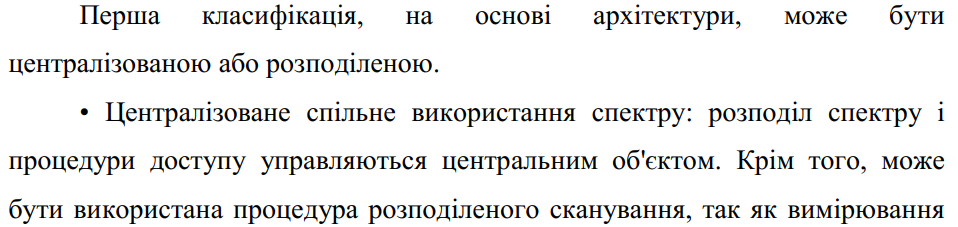 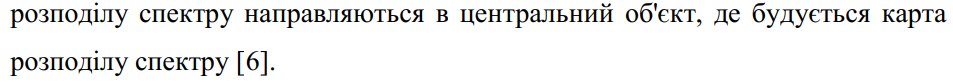 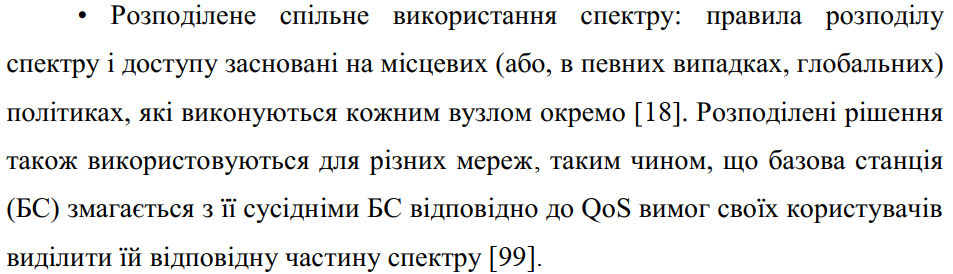 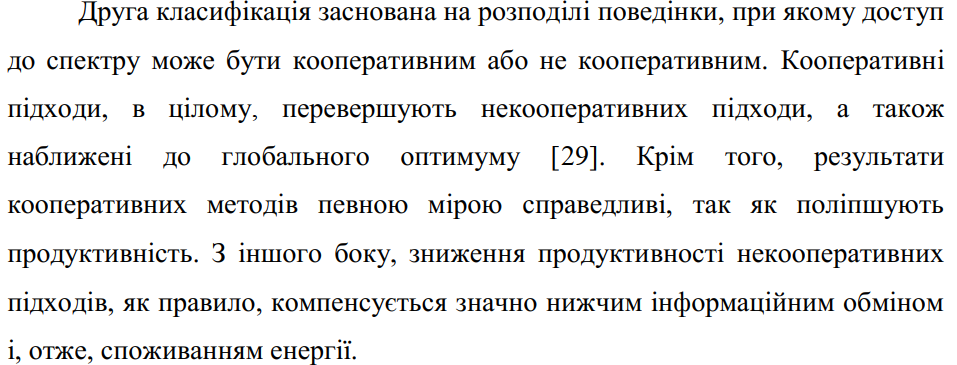 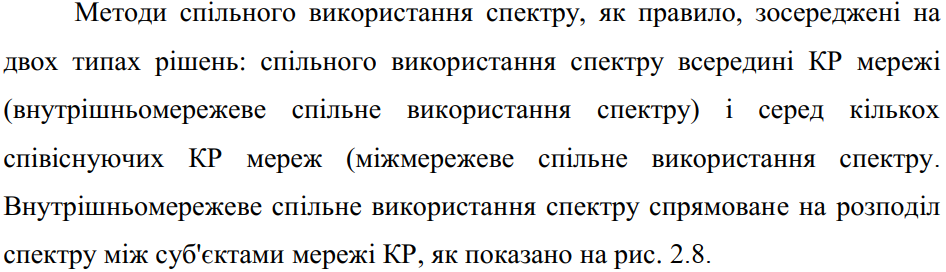 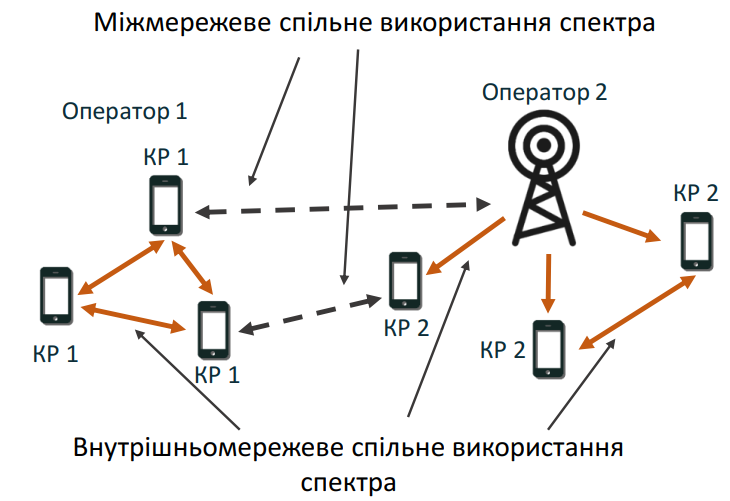 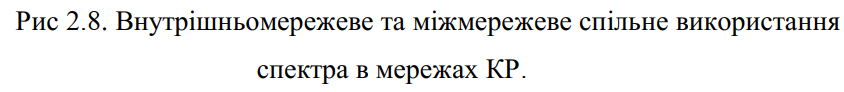 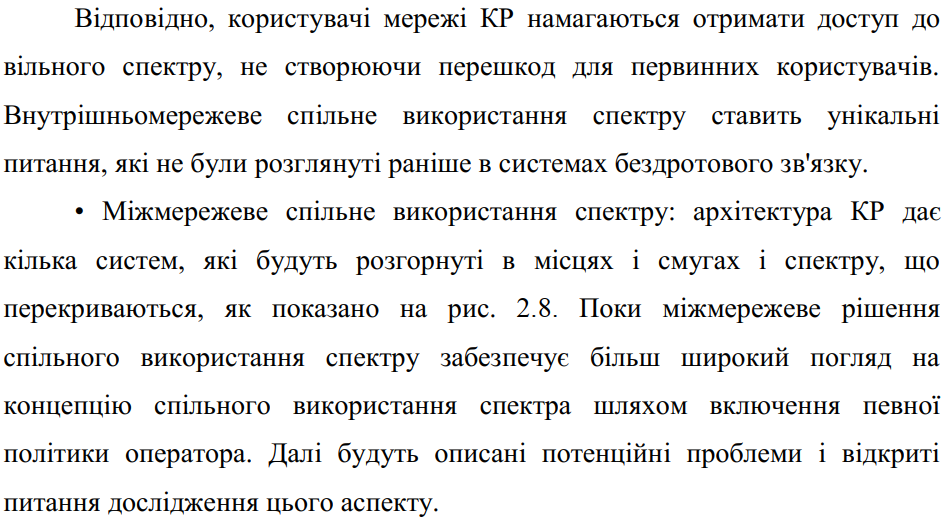 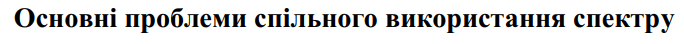 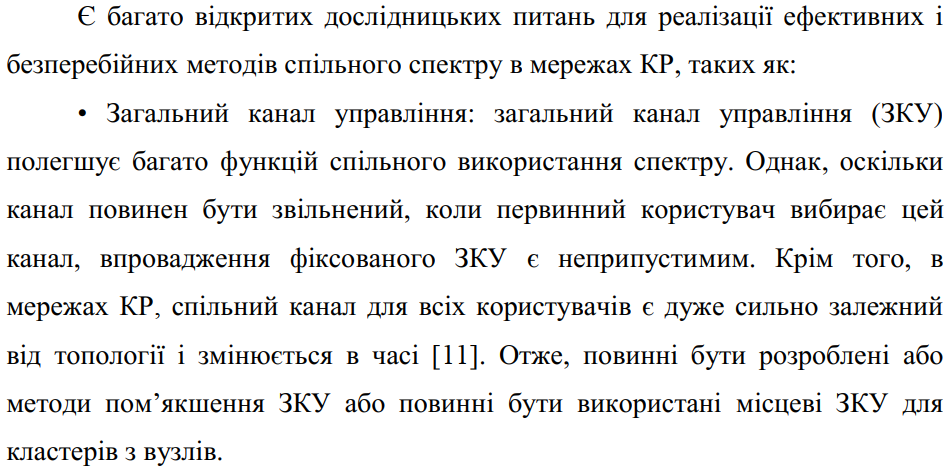 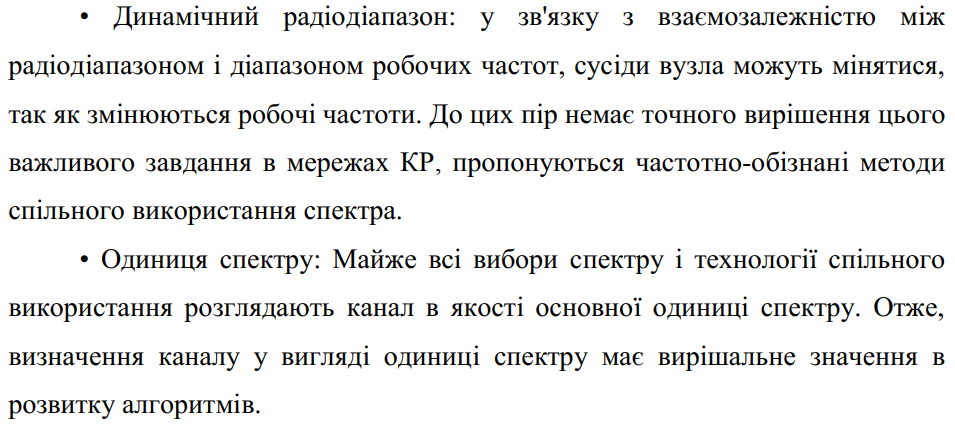 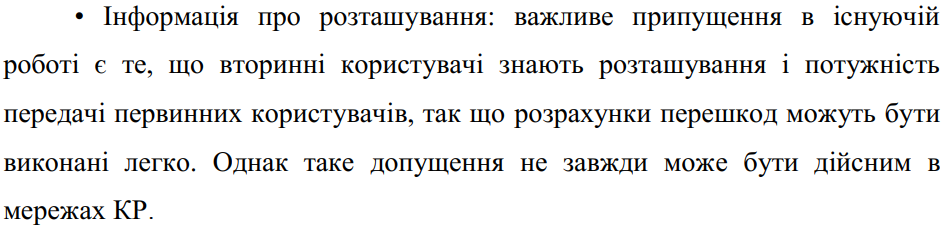 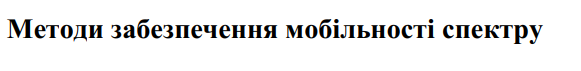 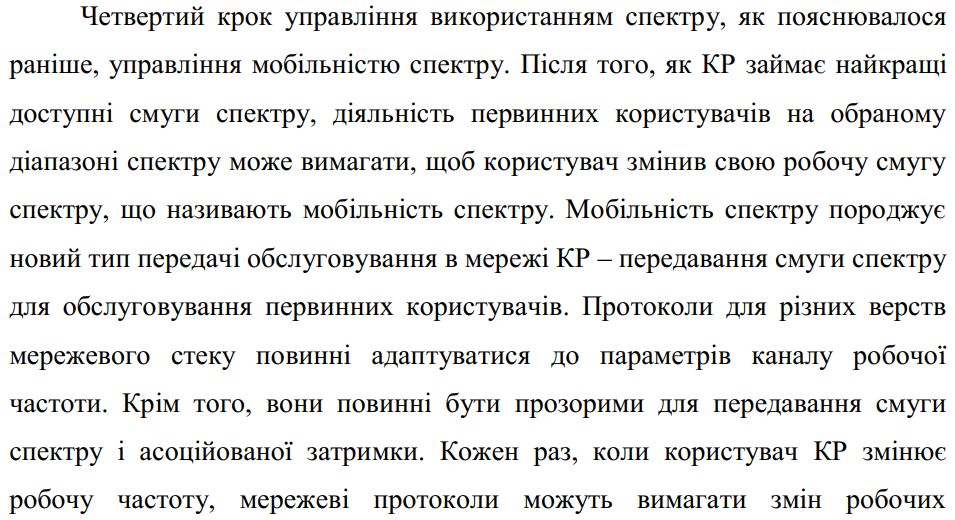 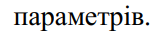 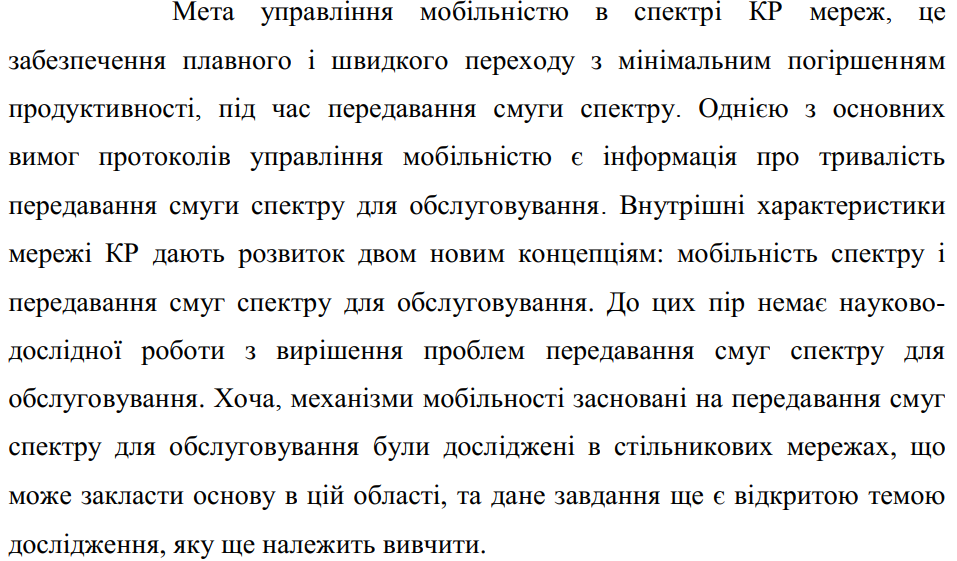 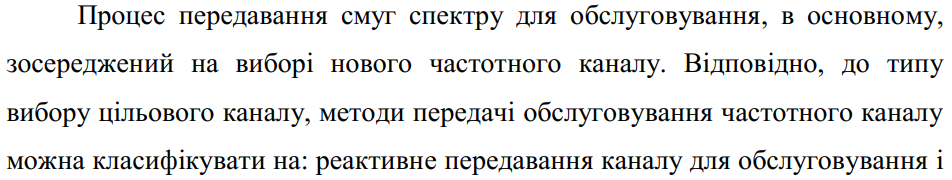 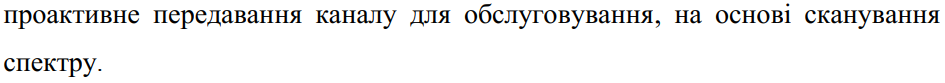 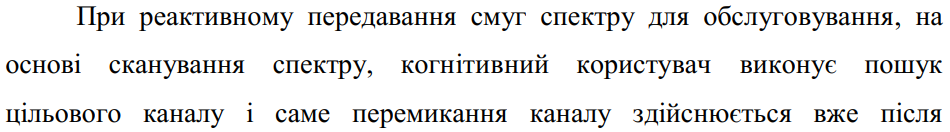 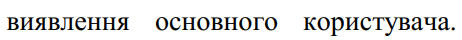 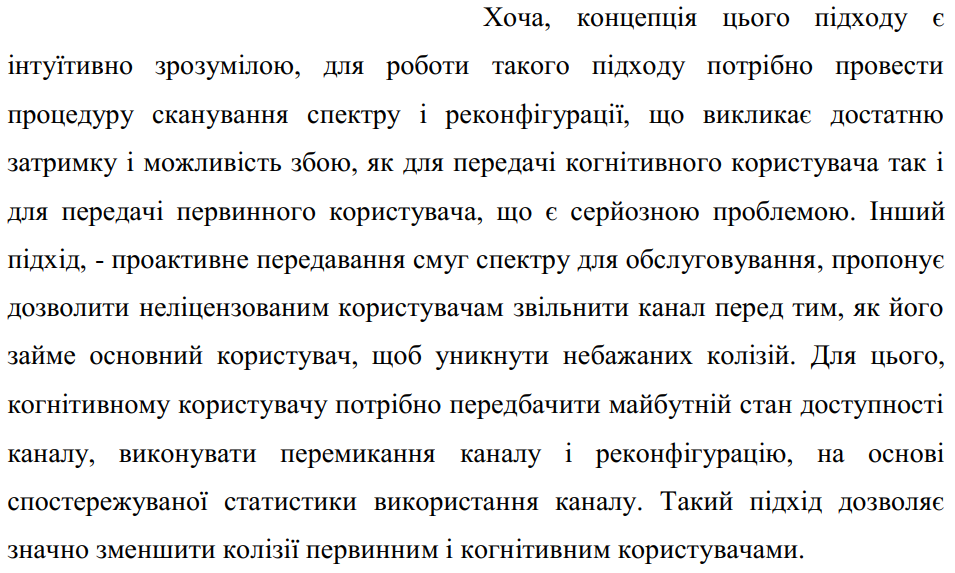 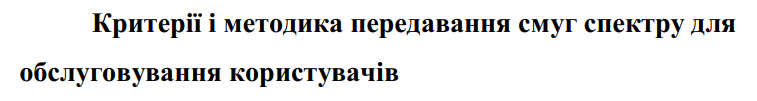 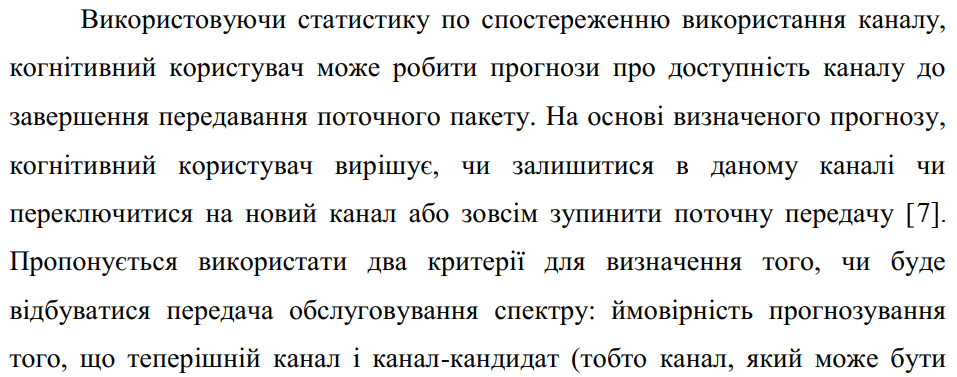 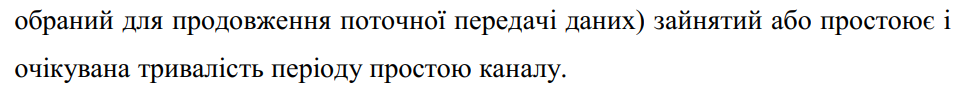 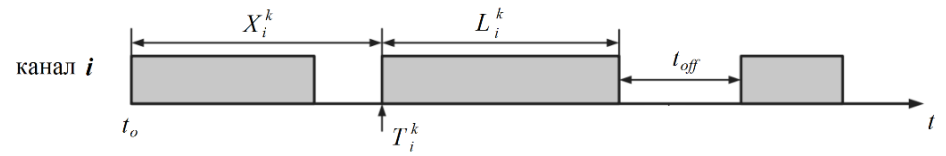 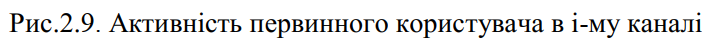 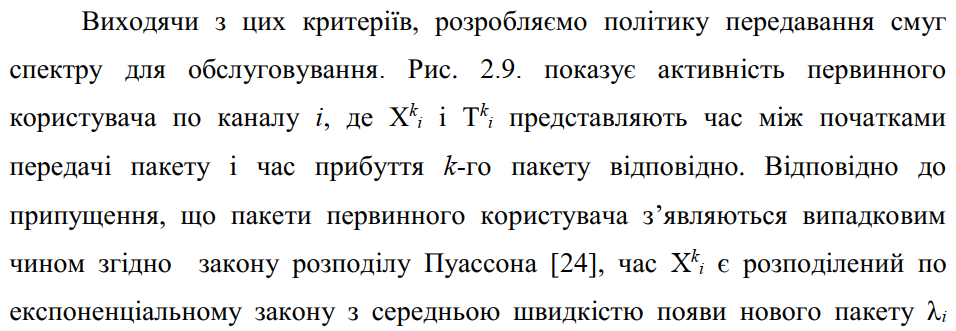 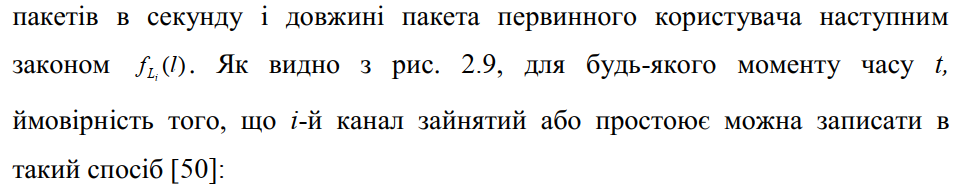 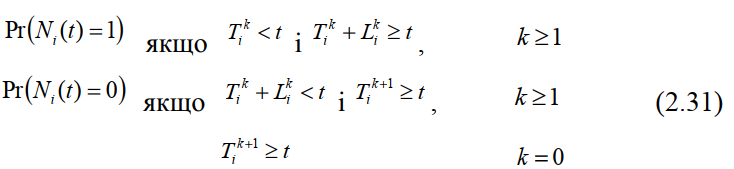 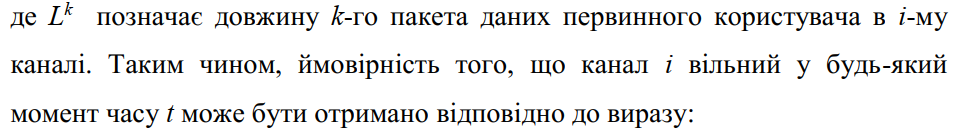 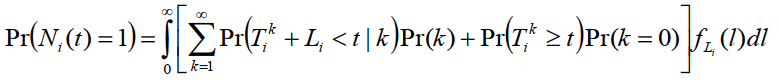 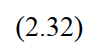 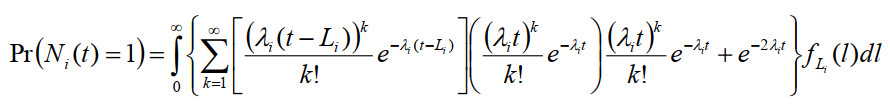 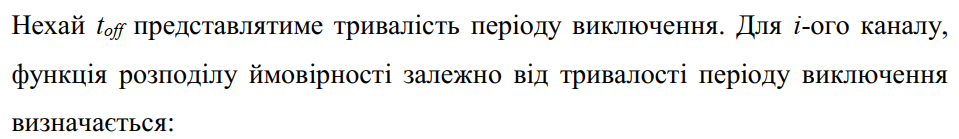 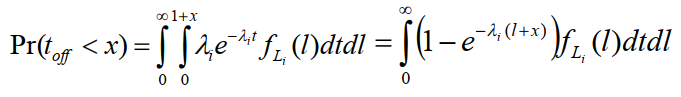 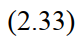 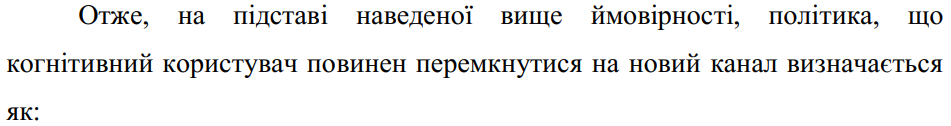 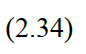 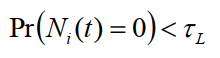 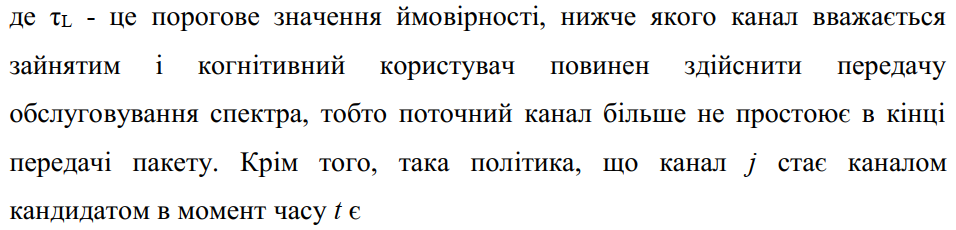 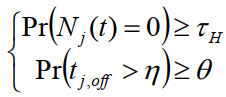 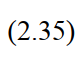 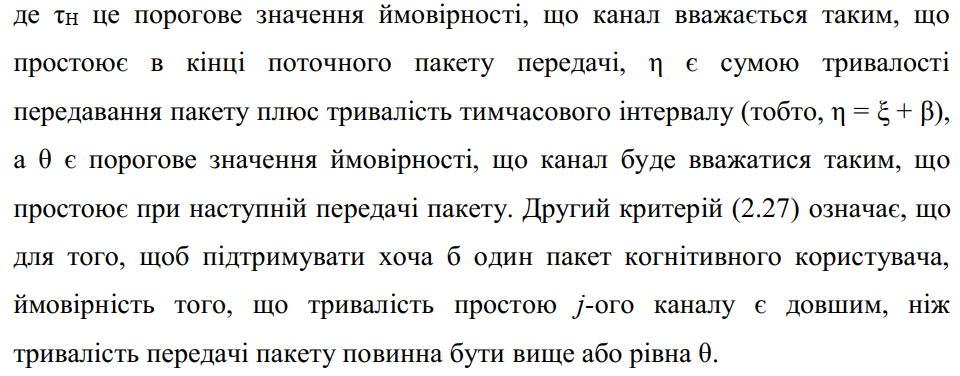 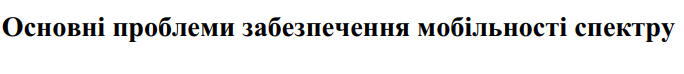 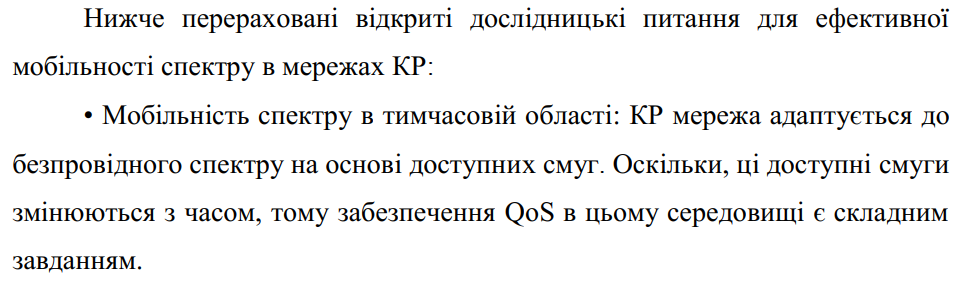 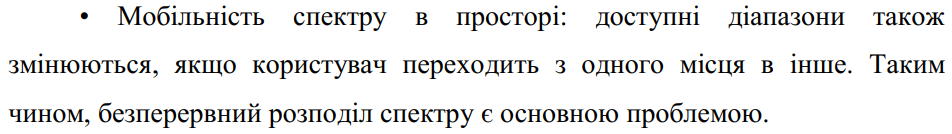 Висновки
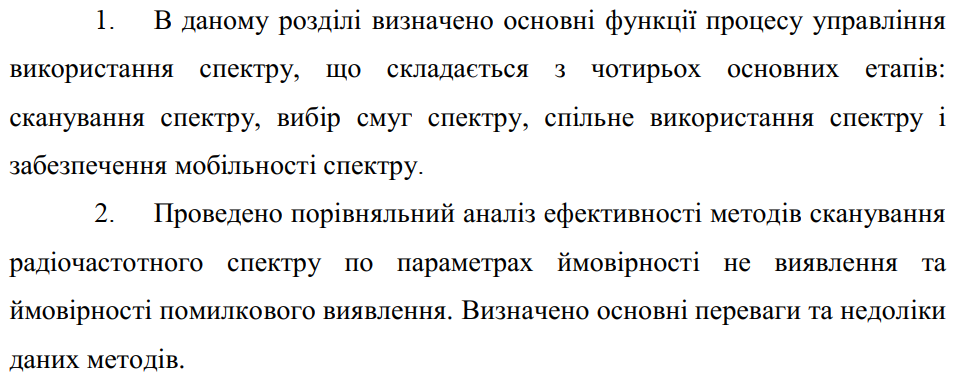 Висновки
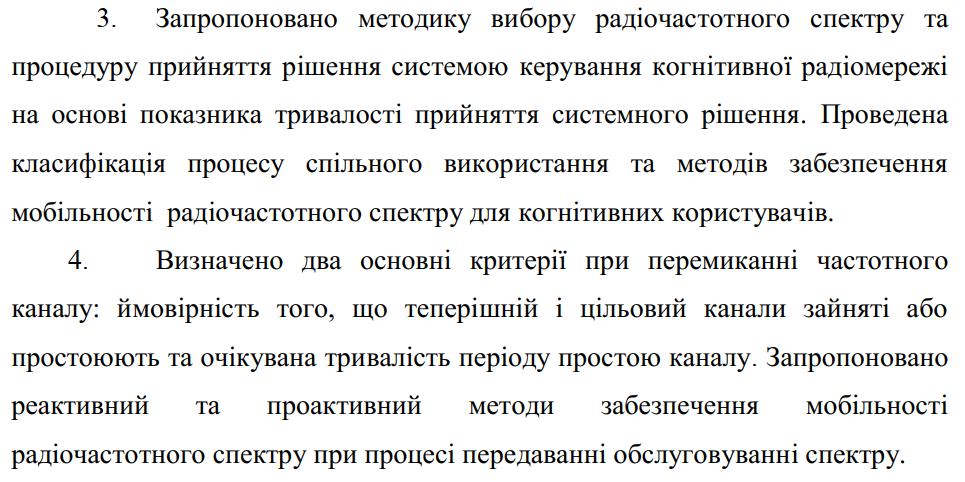